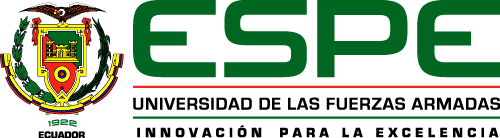 Departamento de Eléctrica, Electrónica y Telecomunicaciones
Carrera de Ingeniería en Electrónica, Automatización y Control
Análisis de la correlación de estímulos auditivos y audiovisuales con el sistema cardiorrespiratorio de sujetos sanos
Autora:
Cruz Varela, Ivonne Elizabeth


Tutor: 
Ing. Arcentales Viteri, Andrés Ricardo Ph.D.


Sangolquí, 2021
[Speaker Notes: © Copyright Showeet.com – Creative & Free PowerPoint and Google Slides Templates]
Contenido
2021
2
[Speaker Notes: © Copyright Showeet.com – Creative & Free PowerPoint and Google Slides Templates]
Introducción
Antecedentes
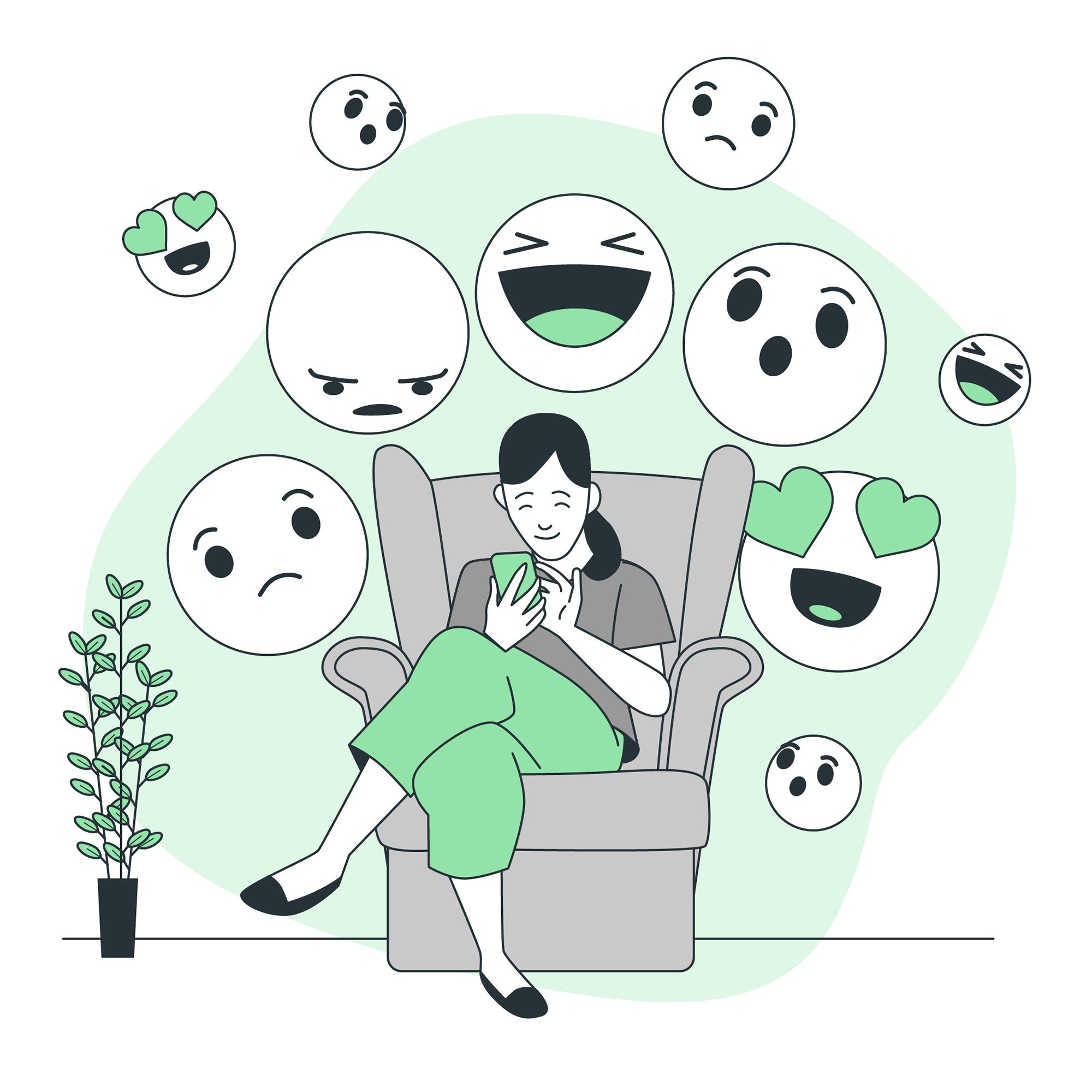 2021
3
[Speaker Notes: © Copyright Showeet.com – Creative & Free PowerPoint and Google Slides Templates]
Introducción
Justificación
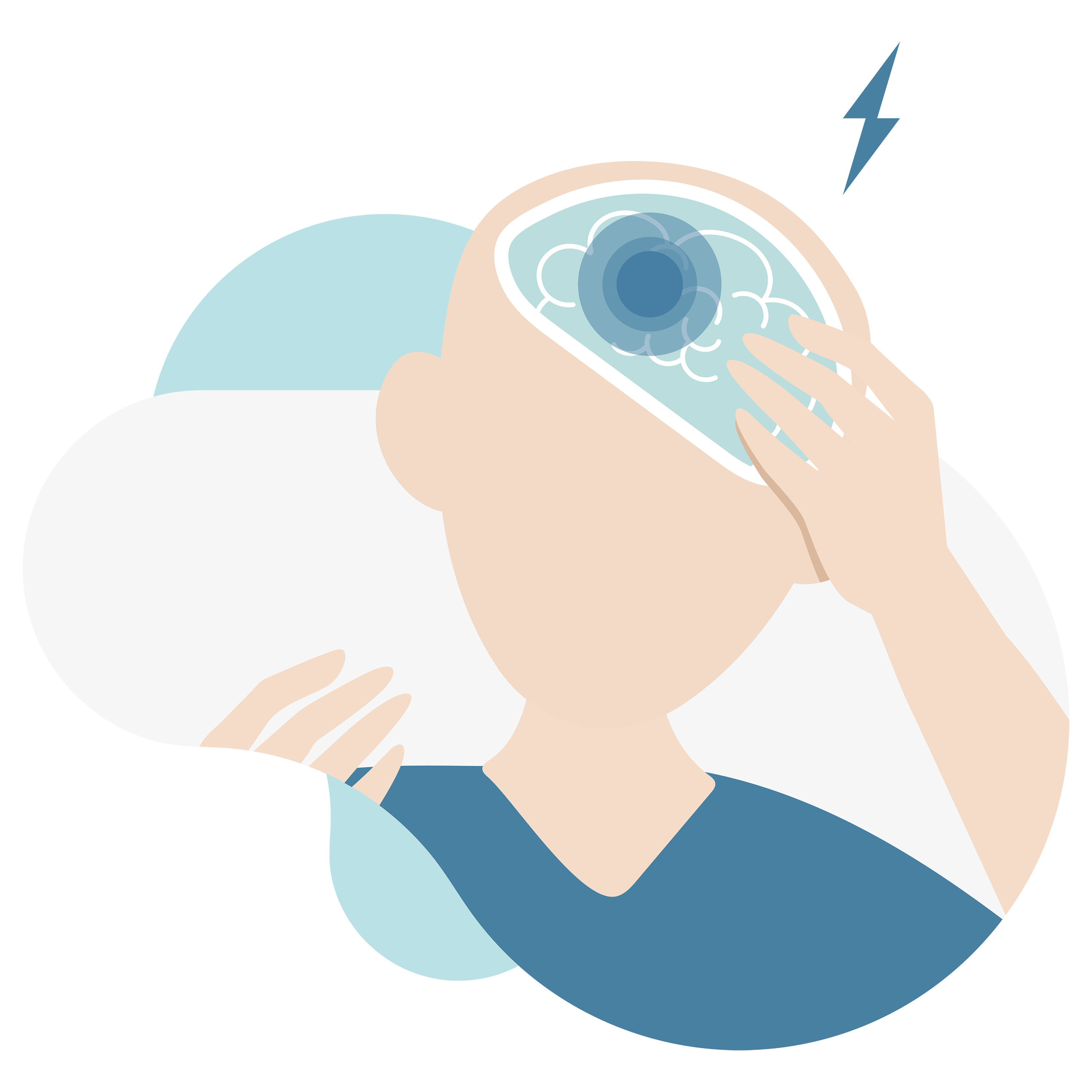 2021
4
[Speaker Notes: © Copyright Showeet.com – Creative & Free PowerPoint and Google Slides Templates]
Introducción
Objetivo General
2021
5
[Speaker Notes: © Copyright Showeet.com – Creative & Free PowerPoint and Google Slides Templates]
Introducción
Objetivos Específicos
2021
6
[Speaker Notes: © Copyright Showeet.com – Creative & Free PowerPoint and Google Slides Templates]
Hardware de Adquisición de Bioseñales
Plataforma e-Health V2.0
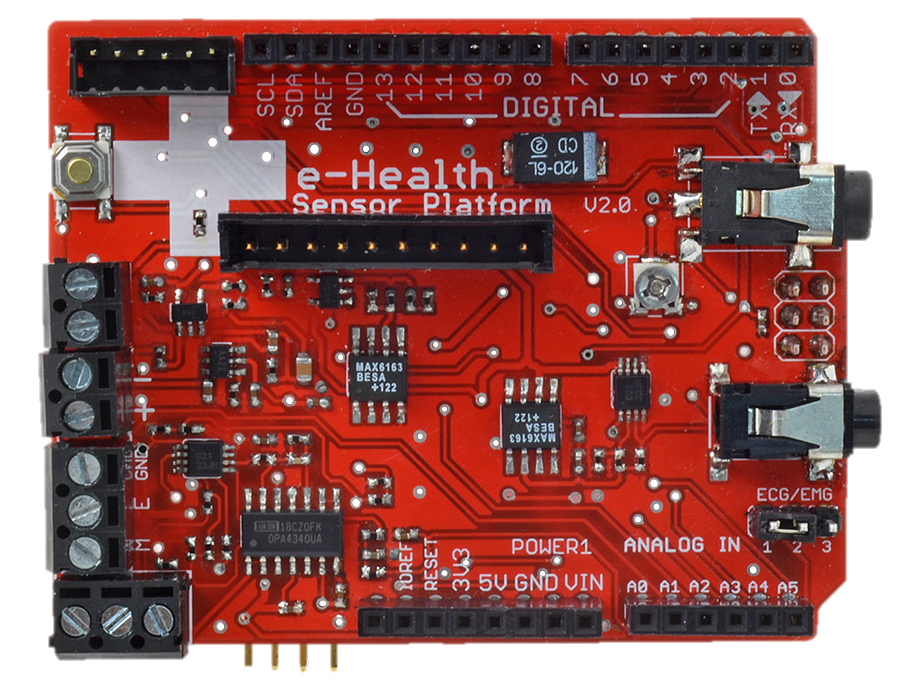 2021
7
[Speaker Notes: © Copyright Showeet.com – Creative & Free PowerPoint and Google Slides Templates]
Hardware de Adquisición de Bioseñales
Prototipos de Repotenciación
2021
8
[Speaker Notes: © Copyright Showeet.com – Creative & Free PowerPoint and Google Slides Templates]
Hardware de Adquisición de Bioseñales
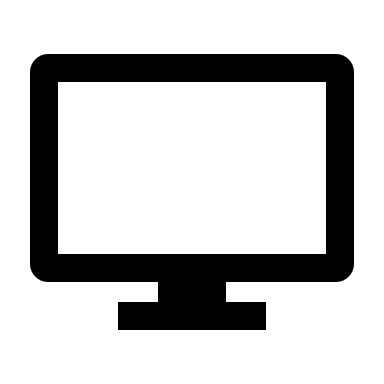 Interfaz
Gráfica
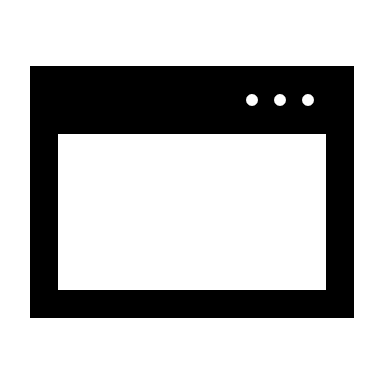 Comunicación
Serial (UART)
Prototipo de Repotenciación PR3
Conexión Bluetooth & Wifi
ESP32S Node – MCU
Microcontrolador
Teensy 3.6/4.1
Acondicionamiento
Plataforma
e-Health 
V2.0
Comunicación
Serial (UART)
Módulos
FLW
PPG
GSR
Comunicación
Serial (UART)
LCD
PR3
2021
9
[Speaker Notes: © Copyright Showeet.com – Creative & Free PowerPoint and Google Slides Templates]
Hardware de Adquisición de Bioseñales
Prototipo de Repotenciación PR3
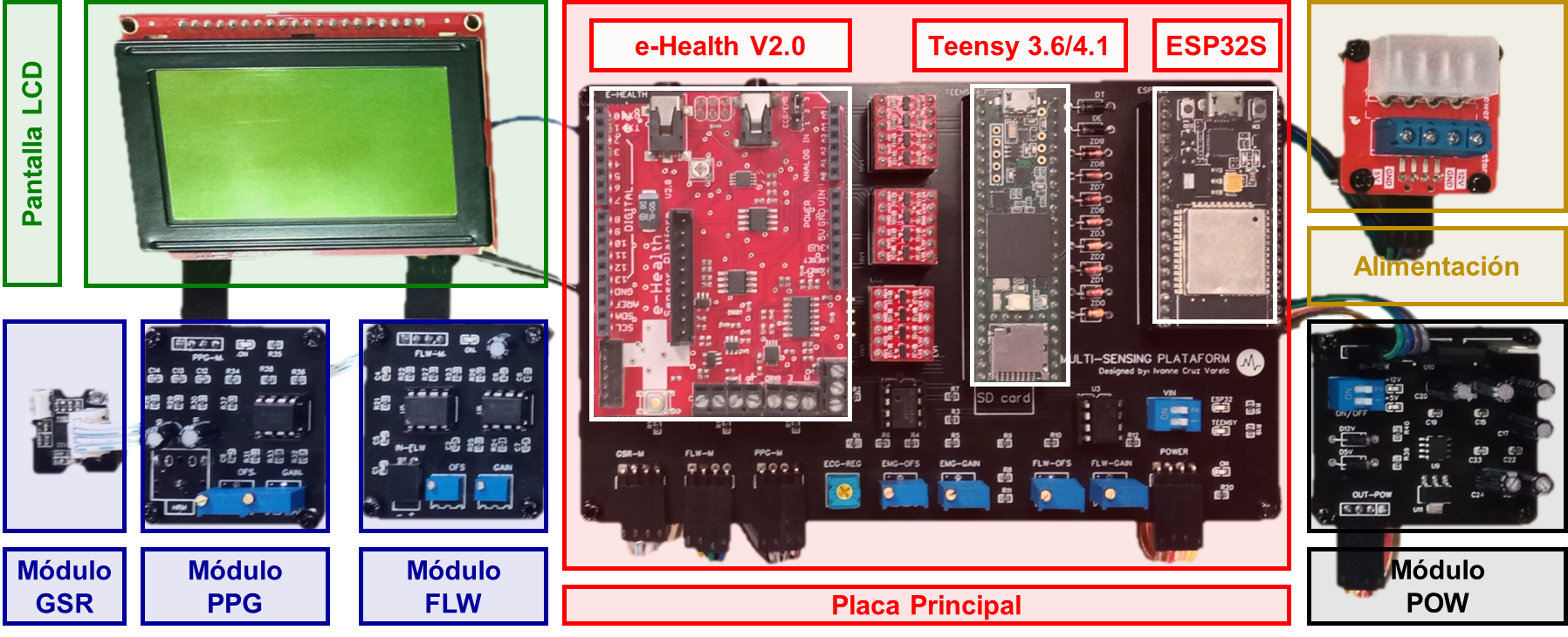 2021
10
[Speaker Notes: © Copyright Showeet.com – Creative & Free PowerPoint and Google Slides Templates]
Software de Adquisición de Bioseñales
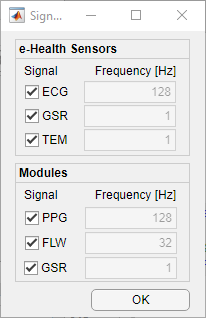 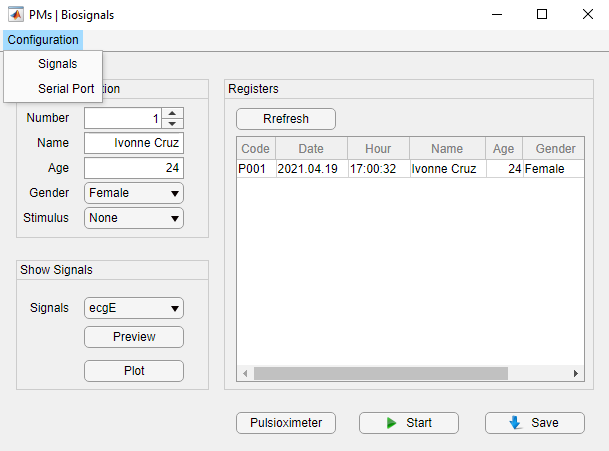 Programas de Adquisición & HMI
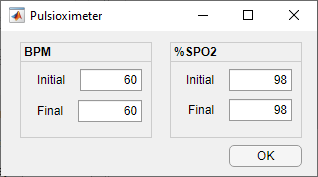 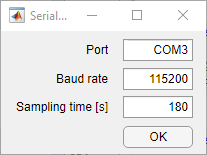 2021
11
[Speaker Notes: © Copyright Showeet.com – Creative & Free PowerPoint and Google Slides Templates]
Adquisición de Bioseñales
Protocolo
2021
12
[Speaker Notes: © Copyright Showeet.com – Creative & Free PowerPoint and Google Slides Templates]
Adquisición de Bioseñales
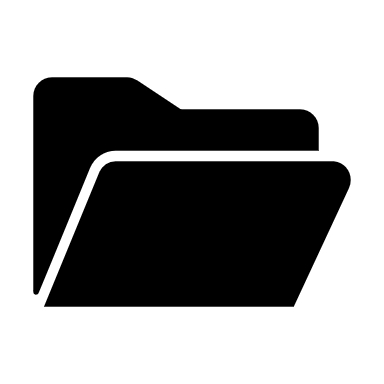 Base de Datos
P000
.Info
None
.PulseSensor
…
A-Relax
PXXX
A-Stress
.eHealthSensor
.ECG
AV-Stress
.hourB
AV-Relax
.GSR
.hourE
AVI
.fs
.TEM
.time
.signal
.NewSensor
.PPG
.FLW
.GSR
2021
13
[Speaker Notes: © Copyright Showeet.com – Creative & Free PowerPoint and Google Slides Templates]
Procesamiento de Bioseñales
Preprocesamiento
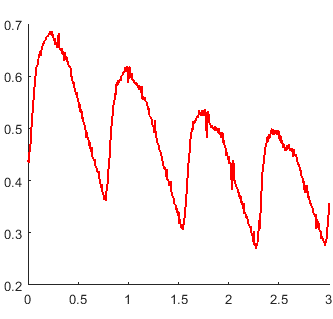 Bioseñal
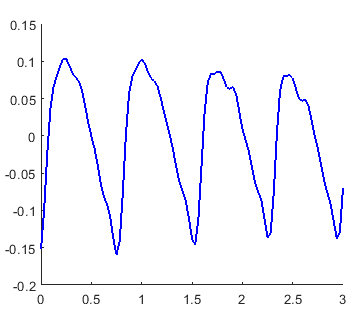 Preprocesamiento
Extracción de características
Frecuenciales
Eliminación de línea base
Filtrado
Remuestreo
Temporales
2021
14
[Speaker Notes: © Copyright Showeet.com – Creative & Free PowerPoint and Google Slides Templates]
Procesamiento de Bioseñales
Caracterización de Bioseñales
2021
15
[Speaker Notes: © Copyright Showeet.com – Creative & Free PowerPoint and Google Slides Templates]
Procesamiento de Señales
Caracterización de Estímulos
2021
16
[Speaker Notes: © Copyright Showeet.com – Creative & Free PowerPoint and Google Slides Templates]
Análisis de Resultados
Instrumentos de Evaluación
2021
17
[Speaker Notes: © Copyright Showeet.com – Creative & Free PowerPoint and Google Slides Templates]
Análisis de Resultados
Características Relevantes
Análisis mediante la prueba Wilcoxon-Mann-Whitney (WMW) 
Sección temporal de análisis: Auditivo (25s – 55s) & Audiovisual (125s – 155s)
Emociones
Positivas
Negativas
2021
18
[Speaker Notes: © Copyright Showeet.com – Creative & Free PowerPoint and Google Slides Templates]
Análisis de Resultados
Modelos de Clustering
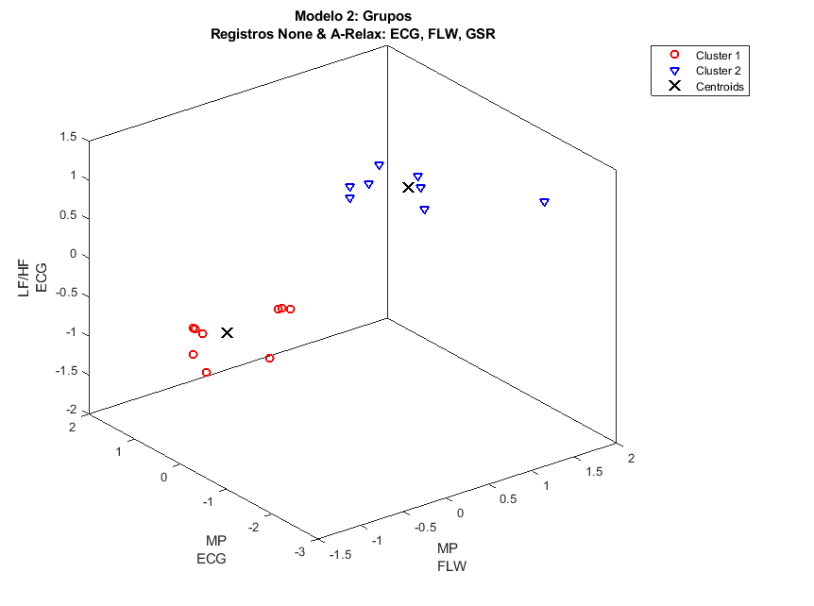 2021
19
[Speaker Notes: © Copyright Showeet.com – Creative & Free PowerPoint and Google Slides Templates]
Análisis de Resultados
Correlación: Estímulos Auditivos
2021
20
[Speaker Notes: © Copyright Showeet.com – Creative & Free PowerPoint and Google Slides Templates]
Análisis de Resultados
Correlación: Estímulos Audiovisuales
2021
21
[Speaker Notes: © Copyright Showeet.com – Creative & Free PowerPoint and Google Slides Templates]
Conclusiones y Recomendaciones
Conclusiones
2021
22
[Speaker Notes: © Copyright Showeet.com – Creative & Free PowerPoint and Google Slides Templates]
Conclusiones y Recomendaciones
Conclusiones
2021
23
[Speaker Notes: © Copyright Showeet.com – Creative & Free PowerPoint and Google Slides Templates]
Conclusiones y Recomendaciones
Recomendaciones
2021
24
[Speaker Notes: © Copyright Showeet.com – Creative & Free PowerPoint and Google Slides Templates]